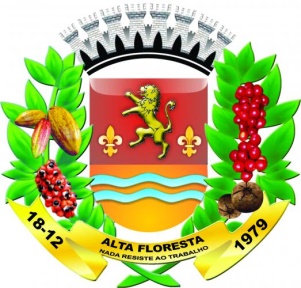 ALTA FLORESTA – MATO GROSSO
AUDIÊNCIA PÚBLICA
LOA - 2020
PODER LEGISLATIVO
Câmara Municipal de Alta Floresta
Alta Floresta – MT, 11 de dezembro de 2019
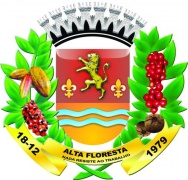 Base Legal
Da Audiência

Art. 48, da Lei Complementar Federal 101/2000 - LRF
2.  Do PPA/LDO/LOA

Art. 165, da CF./88
Artigos 4º e 5º, da LC. 101/00 - LRF
3.  Lei Orgânica do Municipio

Art. 59;
O QUE É LOA ?
Lei Orçamentária Anual

Prevista no Art. 165, inciso III da CF, a LOA  é a Lei Orçamentária Anual que demonstrará a expectativa de origem de recurso (RECEITAS) e sua fixação das aplicações (DESPESAS).
O QUE DEVE CONTER A LOA ?
Constituição Federal, Art. 165 § 2º
I - o orçamento fiscal referente aos Poderes da União, seus fundos, órgãos e entidades da administração direta e indireta, inclusive fundações instituídas e mantidas pelo Poder Público;
II - o orçamento de investimento das empresas em que a União, direta ou indiretamente, detenha a maioria do capital social com direito a voto;
III - o orçamento da seguridade social, abrangendo todas as entidades e órgãos a ela vinculados, da administração direta ou indireta, bem como os fundos e fundações instituídos e mantidos pelo Poder Público.
Lei Complementar de Responsabilidade Fiscal
Art. 5o O projeto de lei orçamentária anual, elaborado de forma compatível com o plano plurianual, com a lei de diretrizes orçamentárias e com as normas desta Lei Complementar:
Prefeitura Municipal de Alta Floresta Estado de Mato Grosso

Análise de Receita
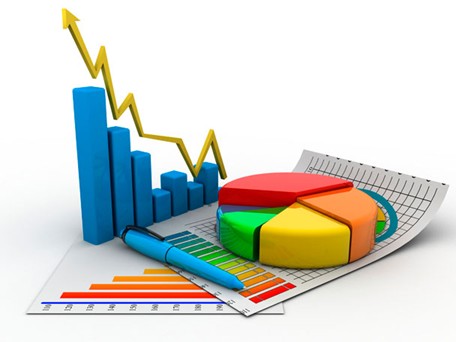 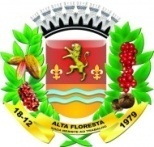 Evolução Histórica da Receita Arrecadada
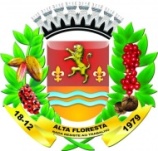 Comparativo de Receita
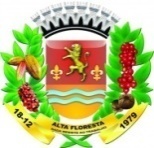 Exercício 2020 – PREVISÃO Receita
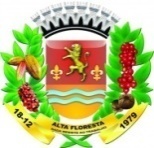 Exercício 2020 – PREVISÃO Receita
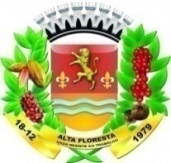 Prefeitura Municipal de Alta Floresta
Investimentos
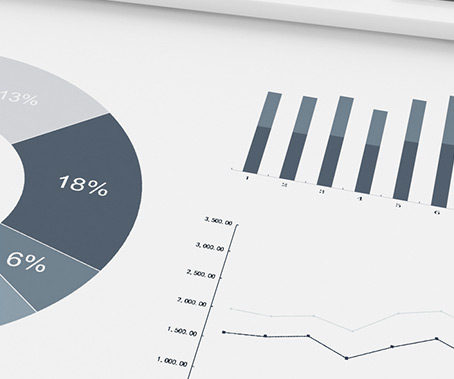 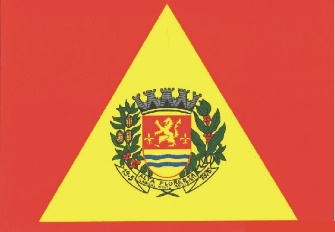 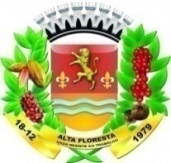 PODER LEGISLATIVO
Câmara Municipal de Alta Floresta
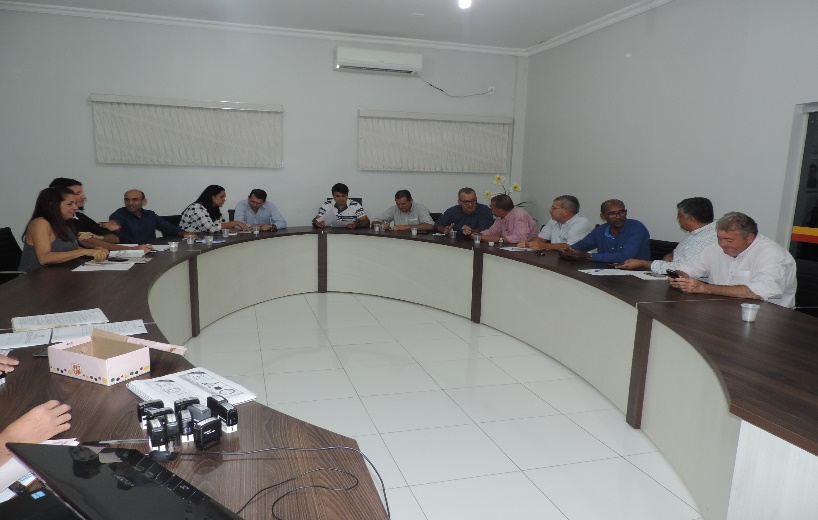 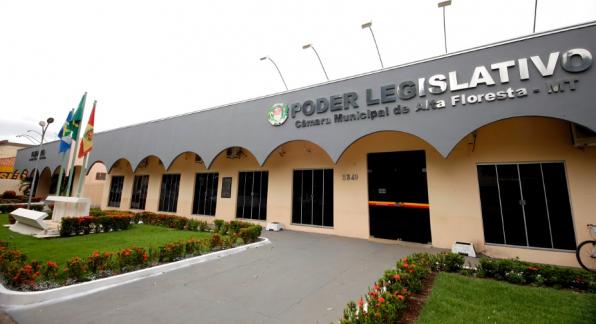 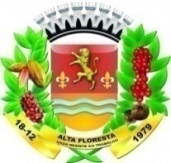 Câmara Municipal – Poder Legislativo
Poder ExecutivoSecretarias meios
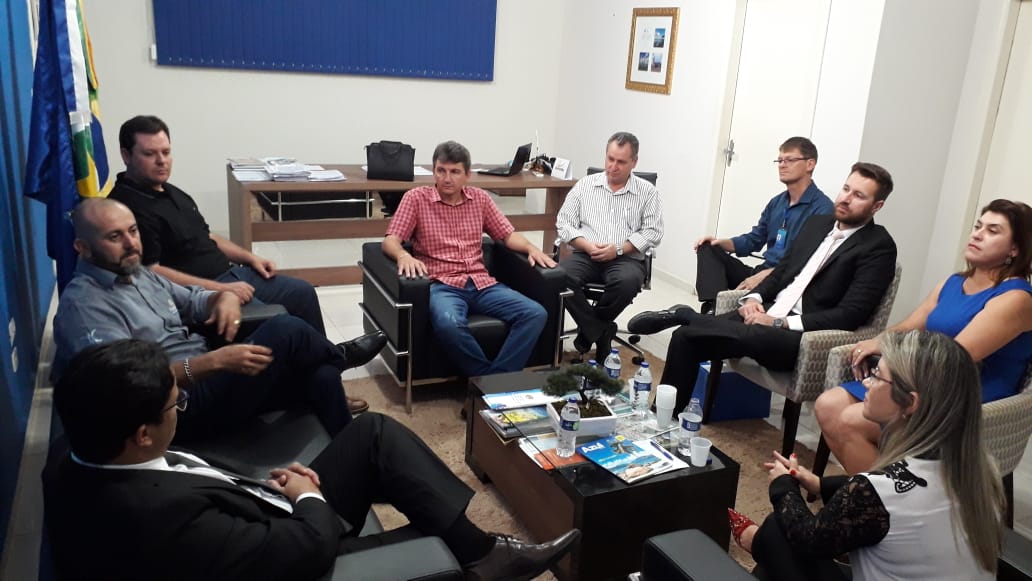 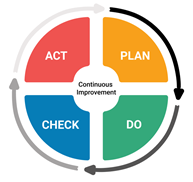 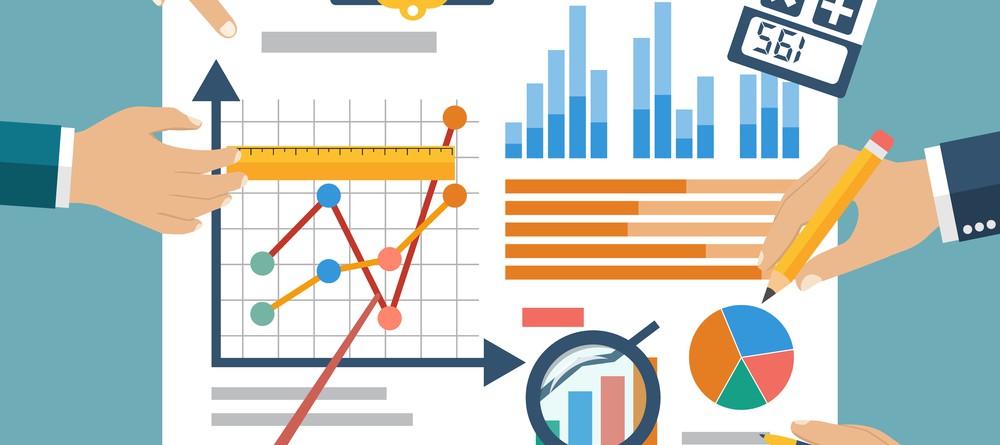 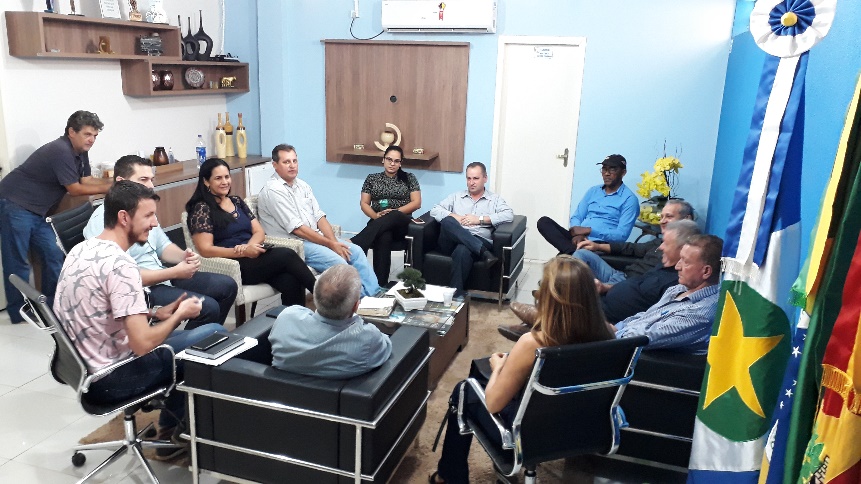 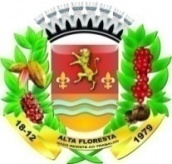 Gabinete do Prefeito
Secretaria Munc. de Gestão, Finanças e Planejamento
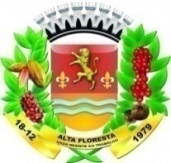 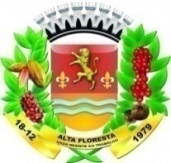 Secretaria Munc. de Gestão, Finanças e Planejamento
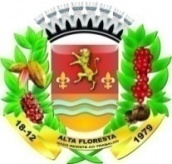 Secretaria Municipal de Governo
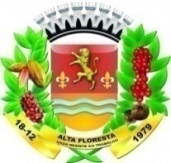 Secretaria Municipal de Assuntos Estratégicos
Secretaria Executiva
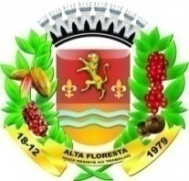 Secretaria Municipal Assistência Social
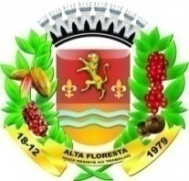 Secretaria Municipal Assistência Social
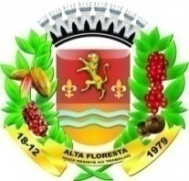 Secretaria Municipal Assistência Social
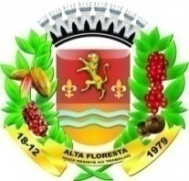 Secretaria Municipal Assistência Social
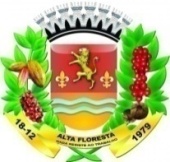 Secretaria Municipal de Educação
Secretaria Municipal de Educação
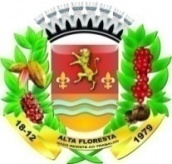 Secretaria Municipal de Educação
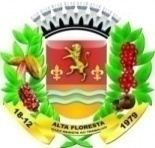 Secretaria Municipal de Educação
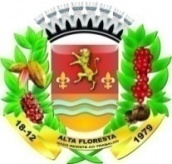 Secretaria Municipal de Educação
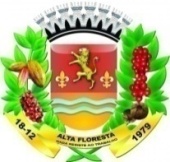 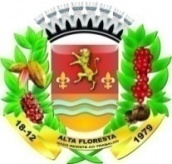 Secretaria Esportes, Cultura e Juventude
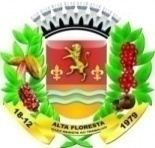 Secretaria Esportes, Cultura e Juventude
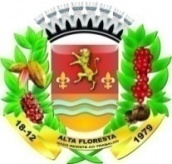 Secretaria Municipal de Infraestrutura
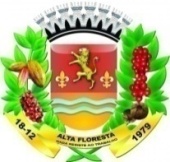 Secretaria Municipal de Infraestrutura
Secretaria Municipal de Saúde
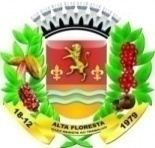 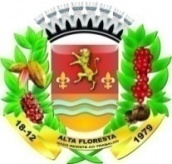 Secretaria Municipal de Saúde
Secretaria Municipal de Saúde
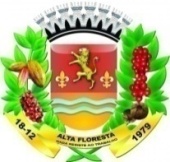 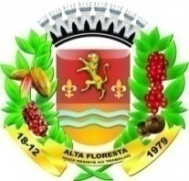 Secretaria Municipal de Desenvolvimento
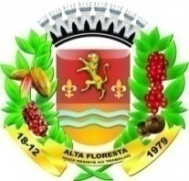 Secretaria Municipal de Desenvolvimento
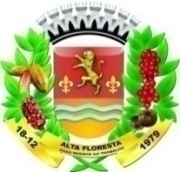 Secretaria Agricultura e Pecuária
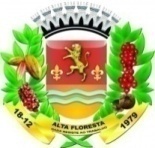 Instituto de Previdência - Indireta
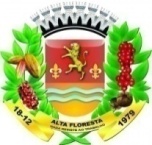 Projeto de Lei 2019
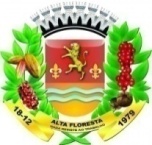 LOA – Lei Orçamentária Anual/2020
Emendas parlamentares
Emenda n. 028/2019
Autoria vereadores: Mequiel Zacarias Ferreira e Elisa Gomes Machado;

Emenda n. 029/2019
Autoria vereador: Mequiel Zacarias Ferreira
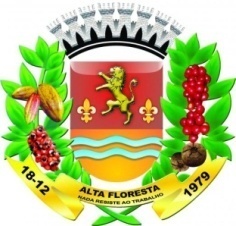 ALTA FLORESTA – MATO GROSSO
“ A melhor maneira de prever o futuro é criá-lo.”
Peter Drucker